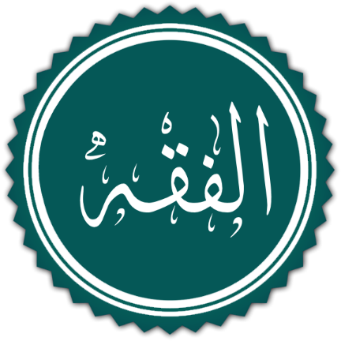 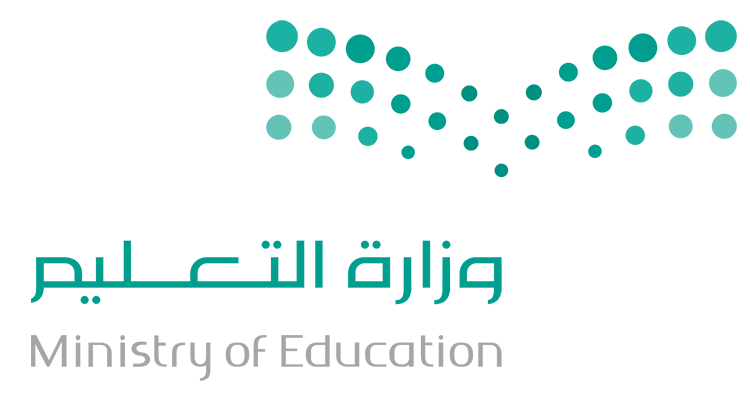 الادخار
راجعه وأشرف عليه 
الأستاذ / عبدالرحمن الشراري.
http://t.me/abd_fegh_1
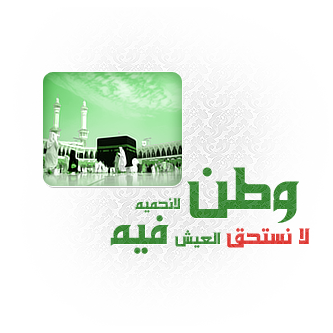 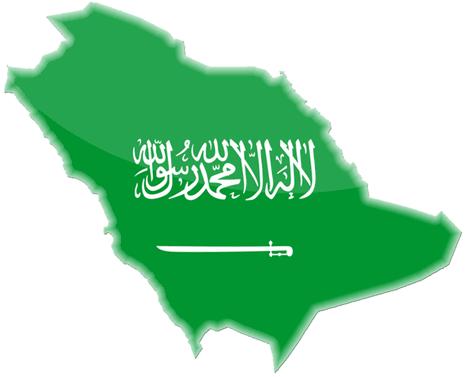 تدريس تبادلي (وضع اسئلة)
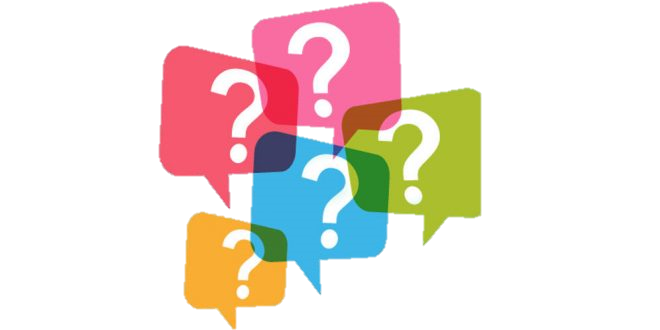 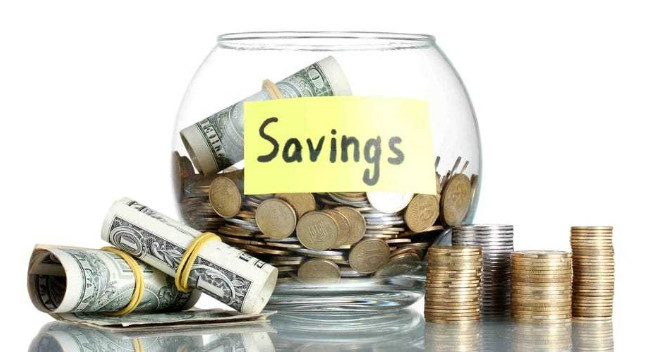 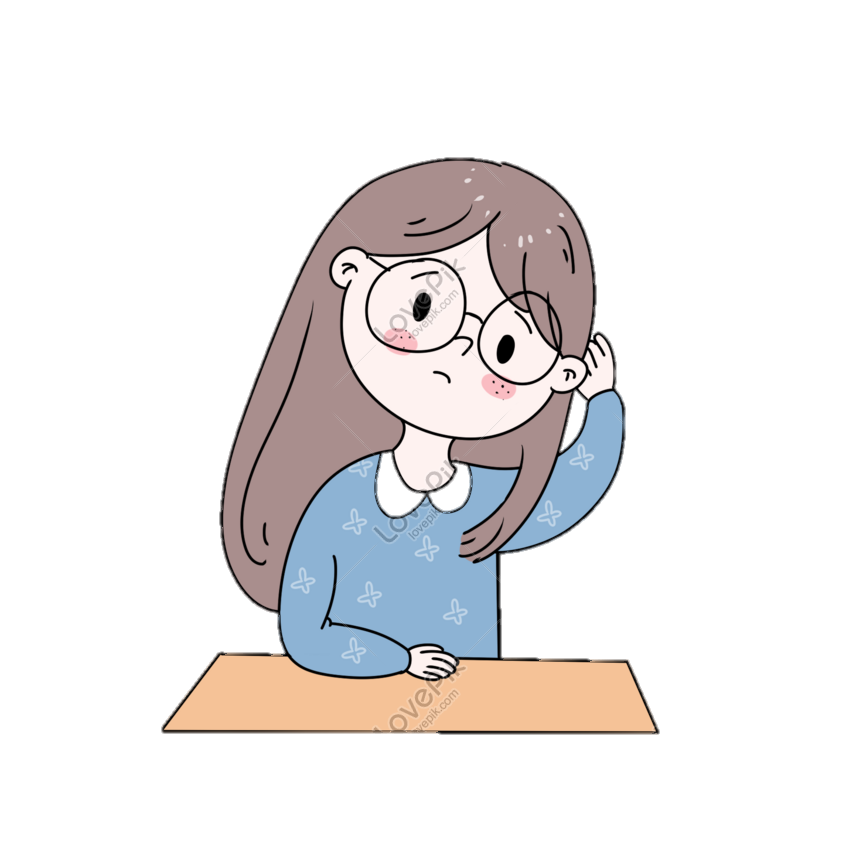 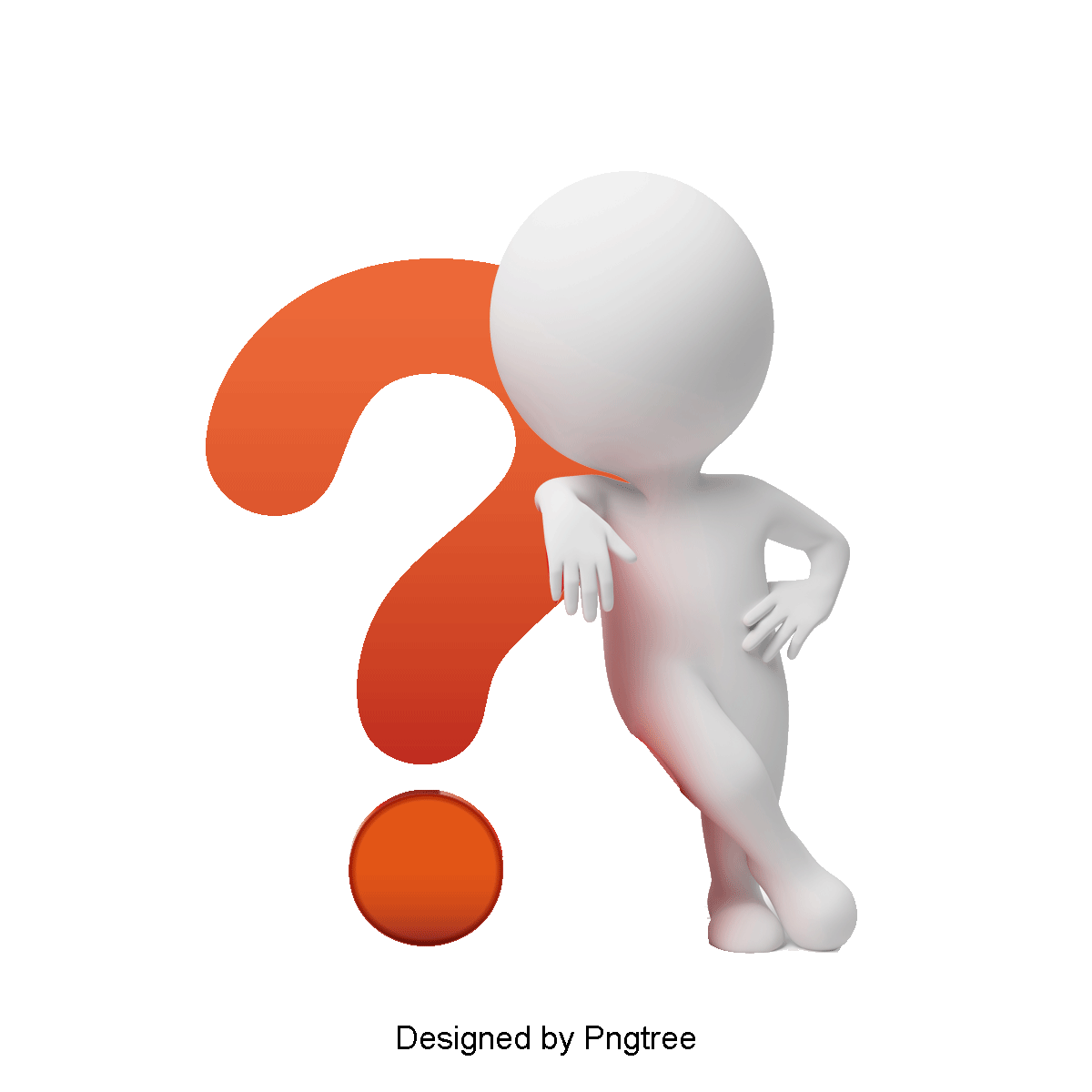 استنبط/ي موضوع
الدرس من خلال الصور:
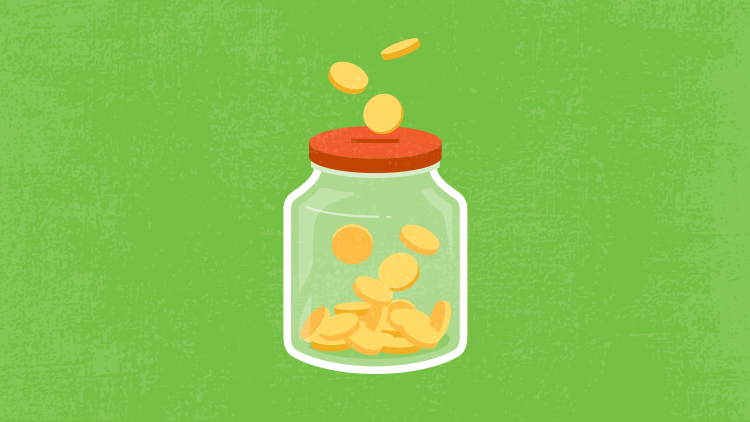 التعلم بالصور
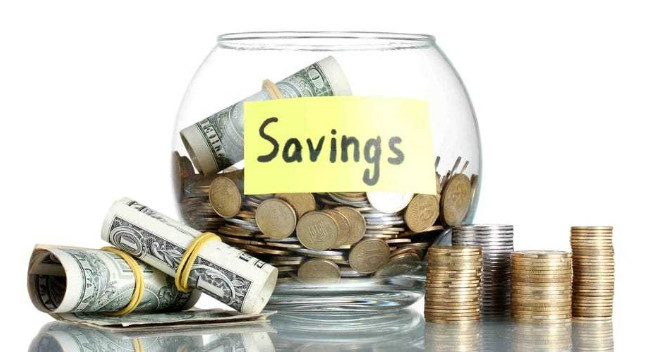 الادخار
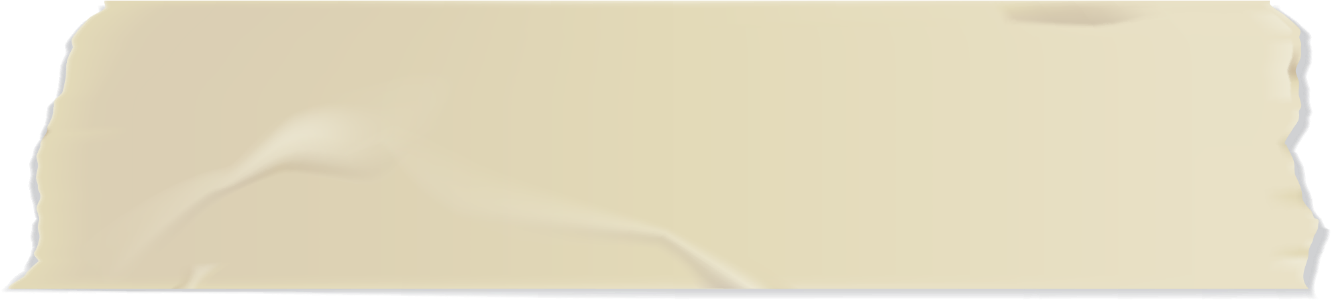 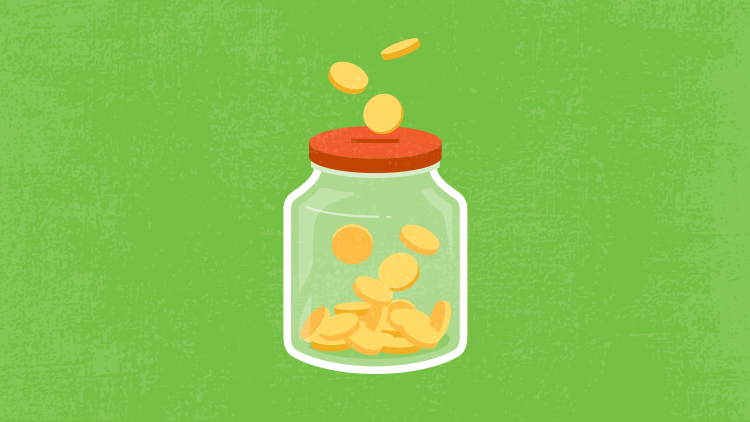 التعلم بالصور
عزيزي الطالب/ عزيزتي الطالبة ، املأ/ي الجدوُل التالي:
أُعرِّف الادخار .
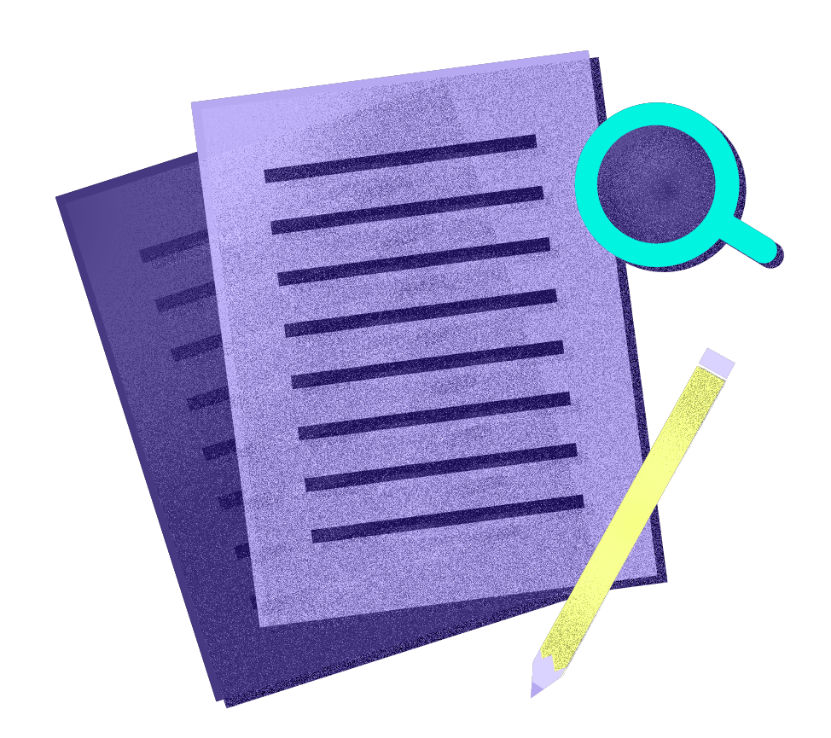 أتعرف على أنواع الادخار
أتعرف على حُكم كل نوع.
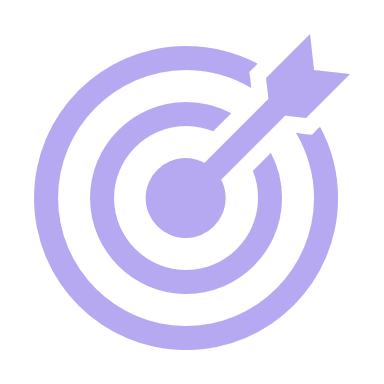 استراتيجية جدول التعلم
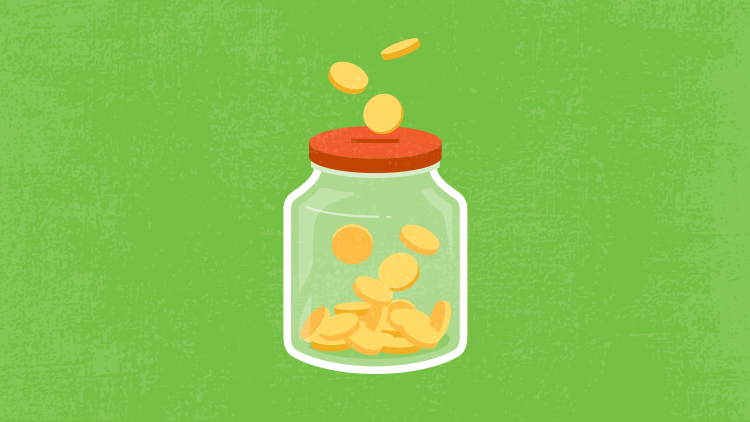 عرف/ي الادخار ؟
من مخزونك اللغوي !
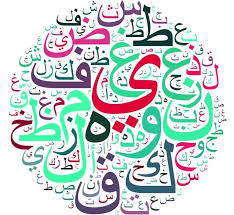 مناقشة
الادخار هو :
توفير المال الفاضل عن الحاجة.
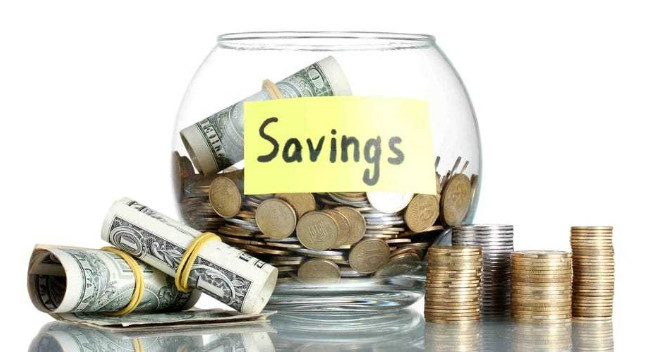 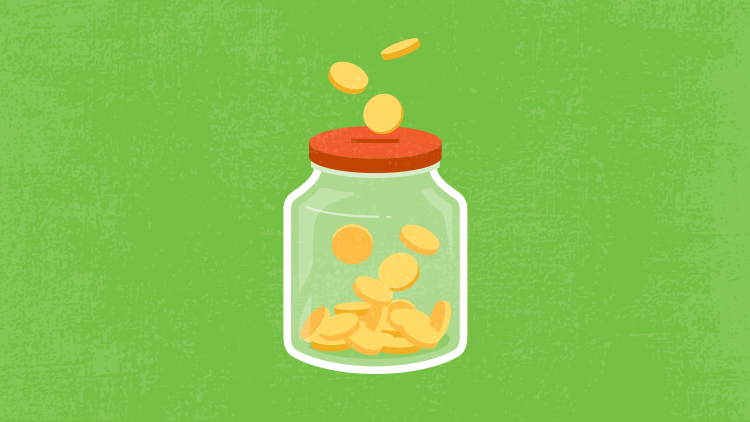 مناقشة
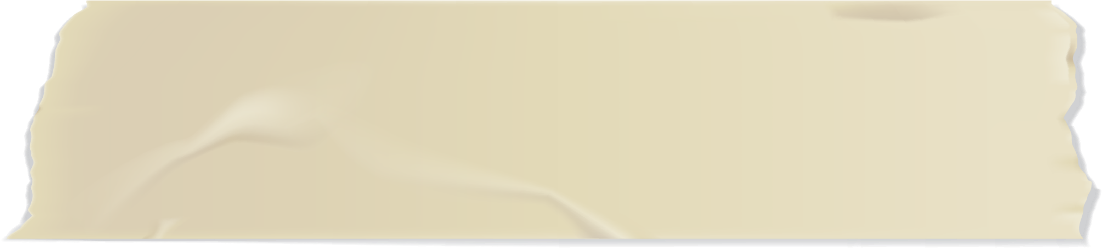 الادخار نوعان:
النوع الأول : ادخار التجار:
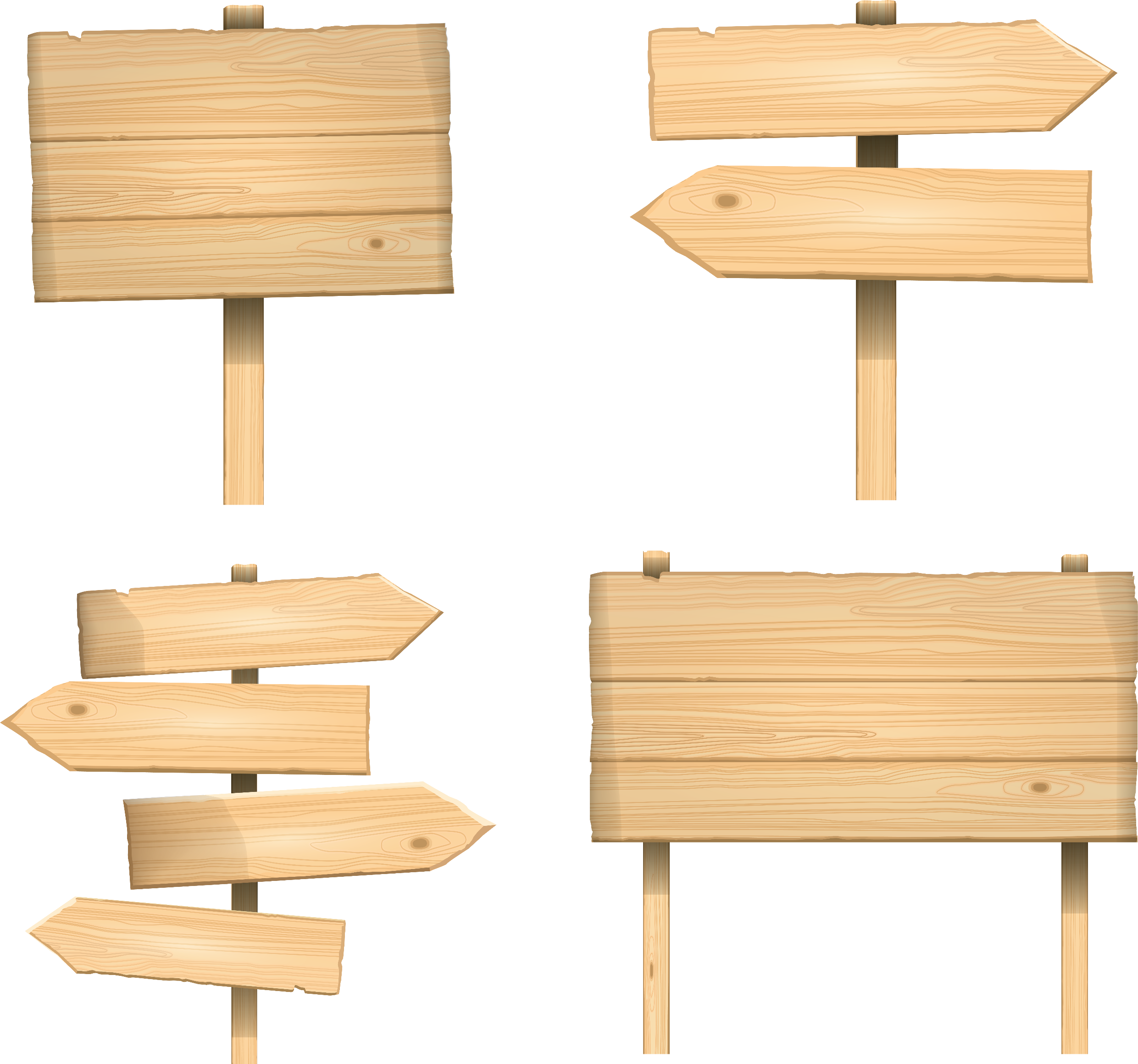 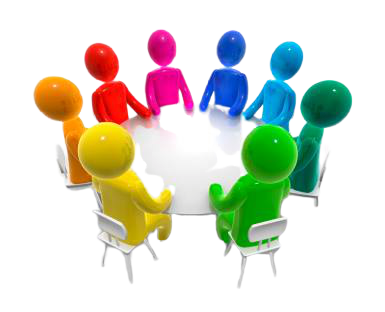 ناقش/ي مع مجموعتك
 ما هو ادخار التجار؟
مناقشة
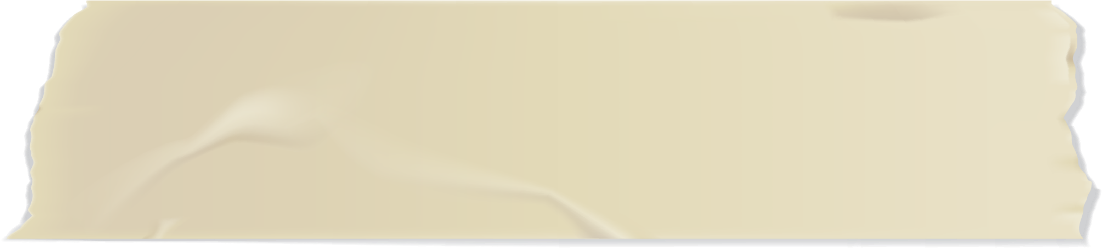 الادخار نوعان:
النوع الأول : ادخار التجار:
حبس التاجر سلعته عن السوق في وقت الرخص لعدم حاجة الناس اليها ، ليبيعها في وقت الغلاء عند احتياج الناس لها.
وحكمه : جائز.
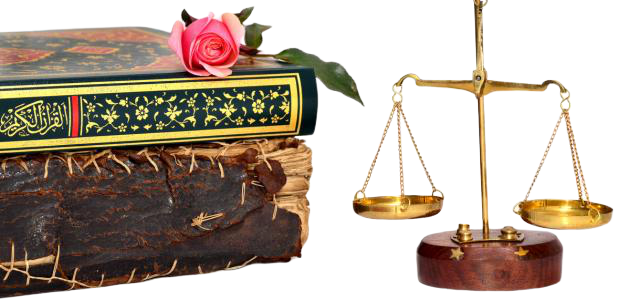 النوع الأول : ادخار التجار:
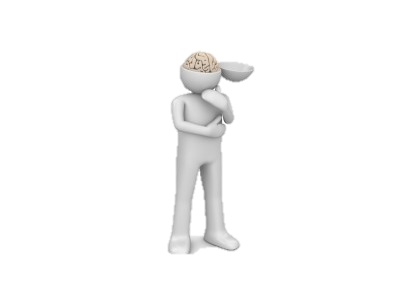 باستخدام مهارة المقارنة و من خلال مراجعتك للدرس السابق قارن/ي بين كلاً من { ادخار التجار و الاحتكار }
حبس التاجر سلعته عن السوق في وقت الرخص لعدم حاجة الناس اليها ، ليبيعها في وقت الغلاء عند احتياج الناس لها.
حبس السلعة عن الناس مع حاجتهم اليها، ليزداد الطلب عليها ثم بيعها بسعر مرتفع.
التعريف
الحُكم
جائز
مُحرم
مهارة المقارنة
النوع الأول : ادخار التجار:
ميّز/ي بين ادخار التجار و الاحتكار في المثالين !
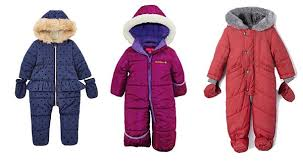 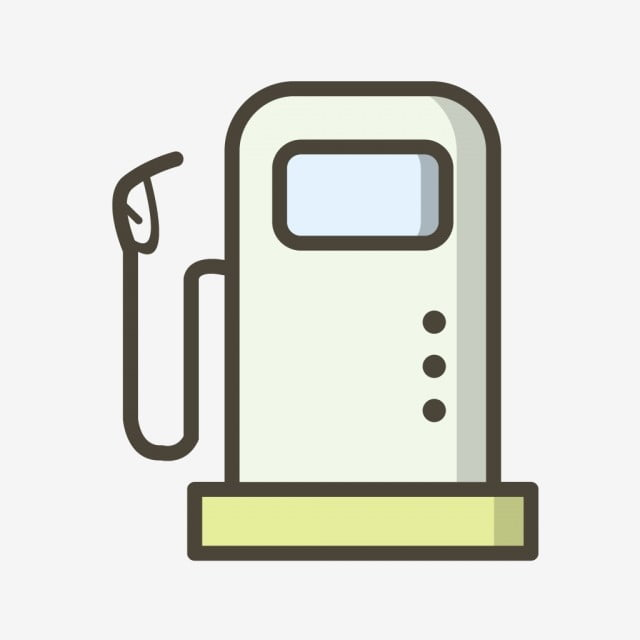 حبس ملابس الشتاء
من أجل بيعها في موسِمها عند احتياج الناس لها
حبس الوقود مع حاجة الناس اليه ، لأجل بيعه بسعر أعلى.
ادخار وهو جائز
احتكار وهو محرم.
مهارة التصنيف
النوع الأول : ادخار التجار:
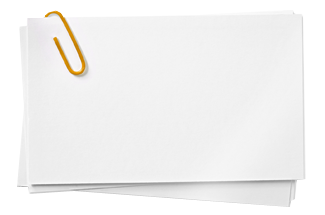 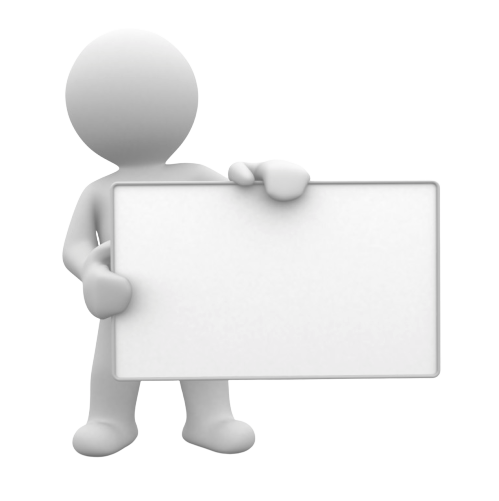 لأن الناس لا يتضررون به ، بل من مصلحتهم أن تحبس السلع في وقت الرخص ليزداد المعروض فتقل القيمة.
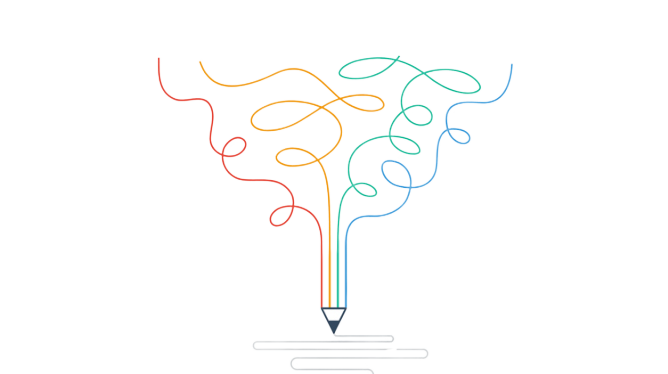 فكر/ي وبرر/ي 
تبريرًا منطقيًا: 
ادخار التجار جائز!
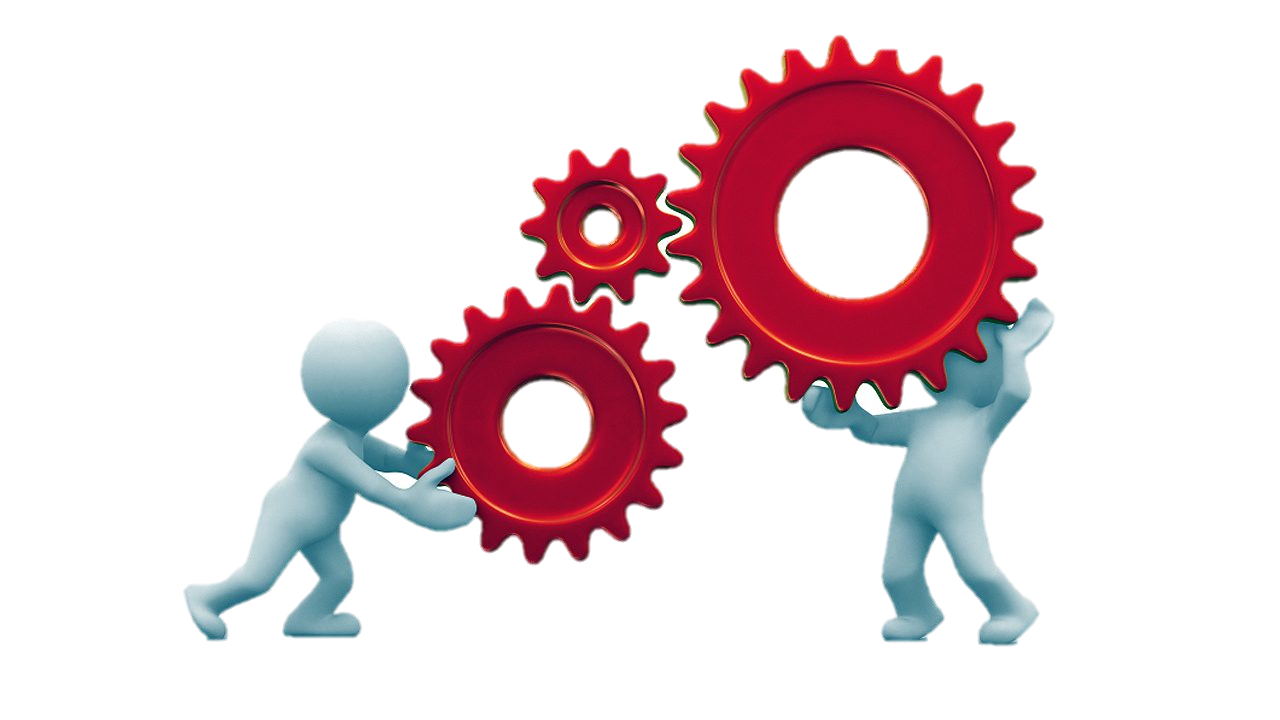 التبرير المنطقي
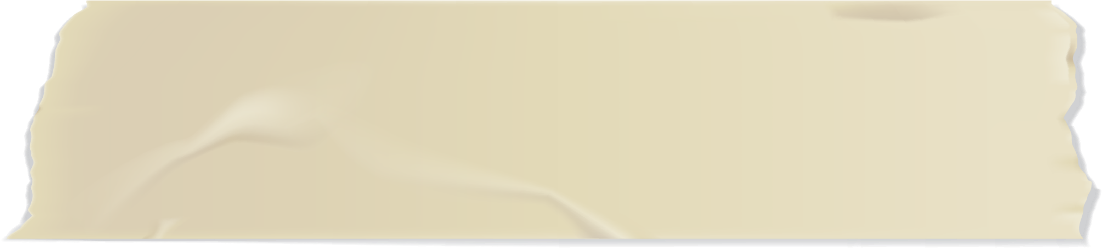 الادخار نوعان:
النوع الثاني: ادخار الافراد:
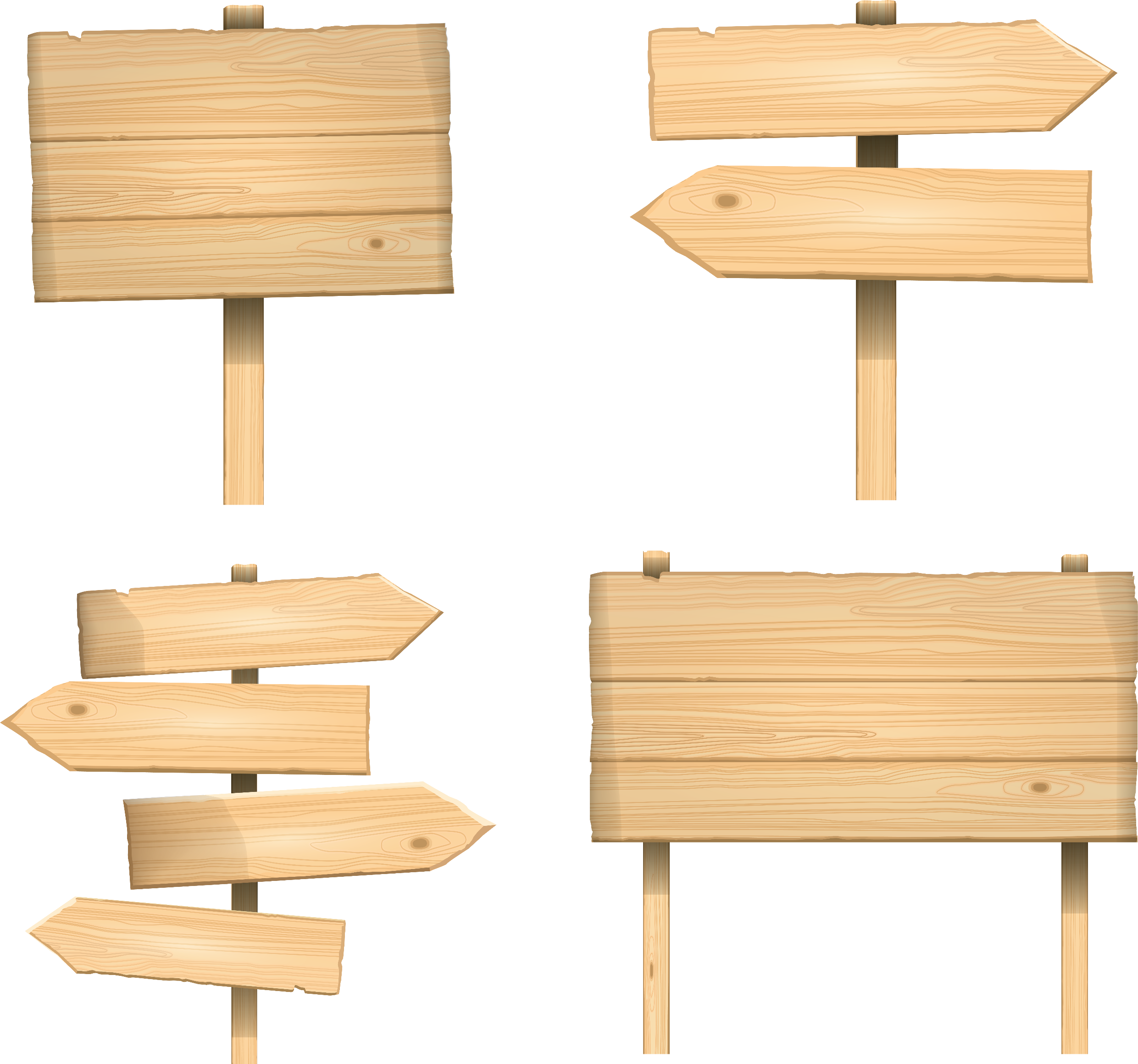 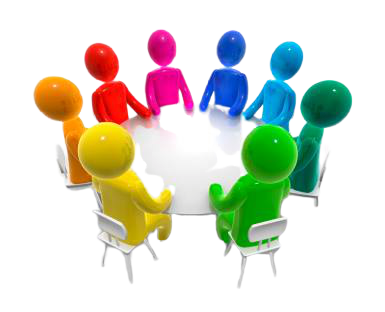 ناقش/ي مع مجموعتك
 ما هو ادخار التجار؟
مناقشة
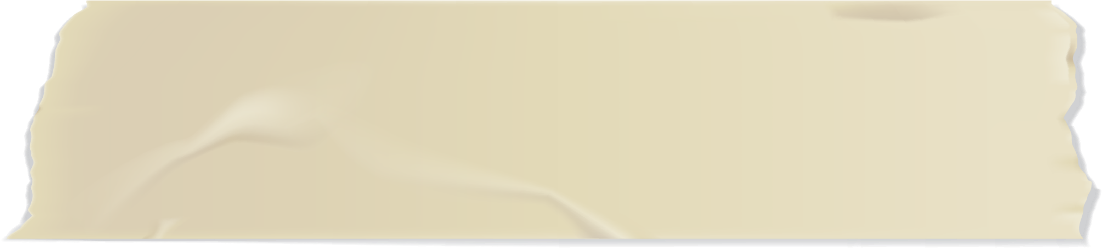 الادخار نوعان:
النوع الثاني: ادخار الافراد:
وهو توفير المال الفاضل عن حاجته الحاضرة لحاجة يتوقعها في المستقبل له أو لمن يعوله.
وحكمه : جائز.
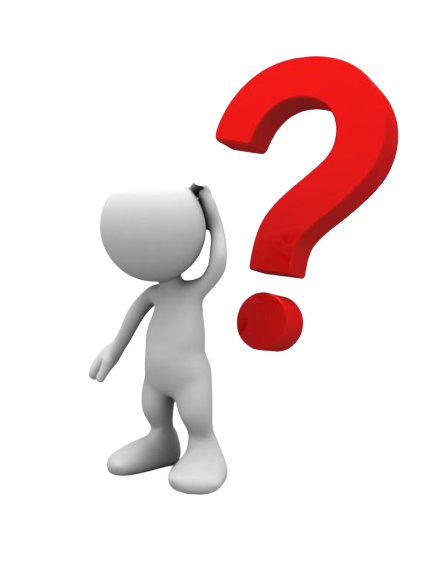 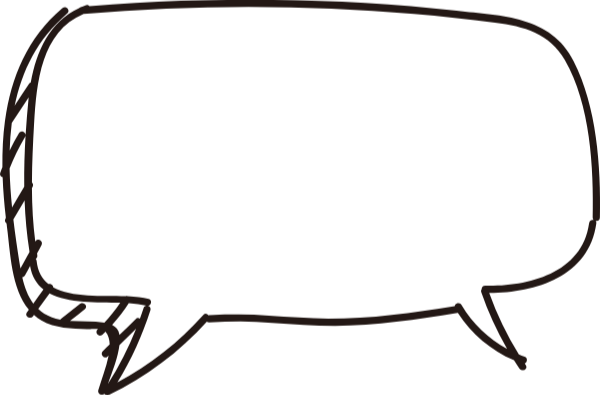 زاوج، شارِك، دون
فوائد الادخار للفرد؟!
مناقشة
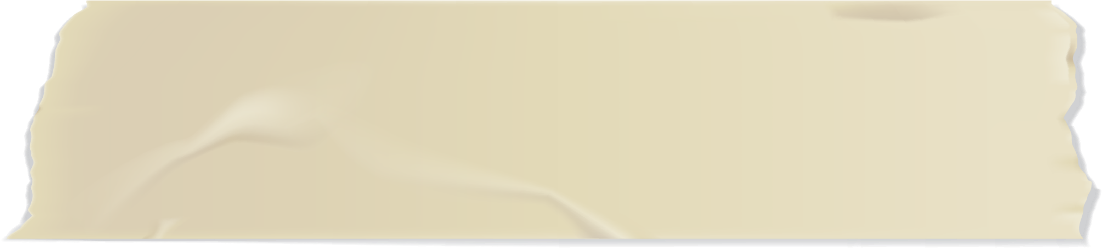 الادخار نوعان:
النوع الثاني: ادخار الافراد:
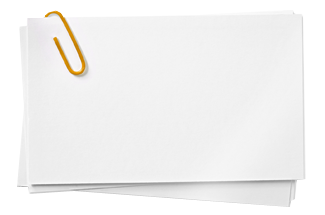 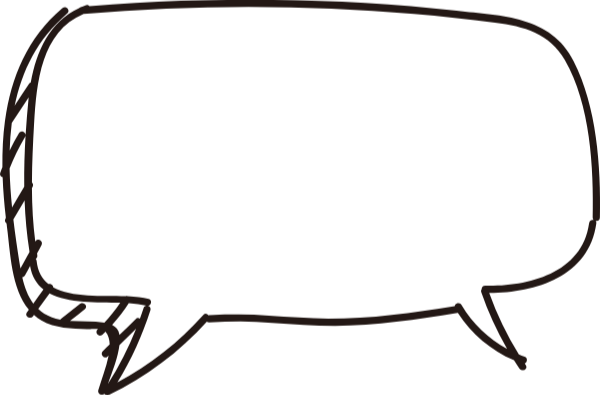 زاوج، شارِك، دوّن
فوائد الادخار للفرد؟!
تعويد النفس على الاعتدال في المأكل والمشرب والملبس.
الاستفادة من المال في وقت الحاجة.
عدم اللجوء الى الدين وقت الحاجة.
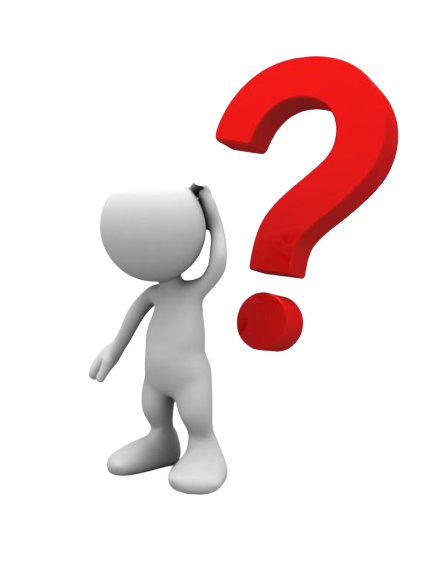 زاوج، شارِك، دوّن
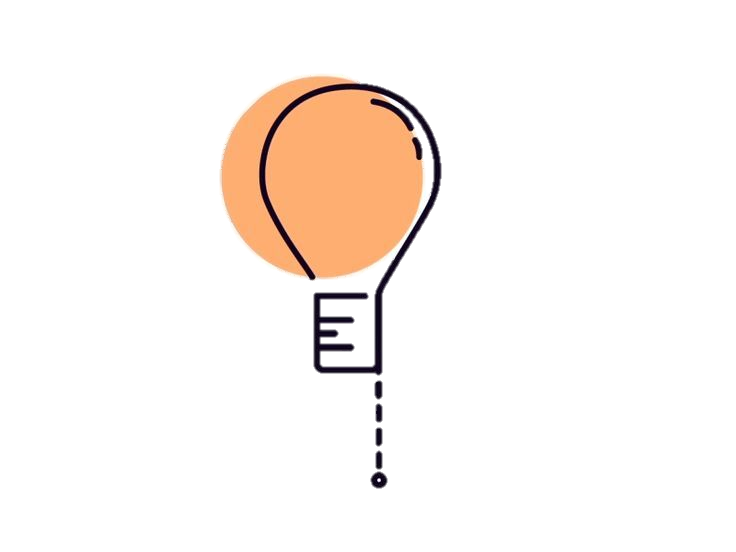 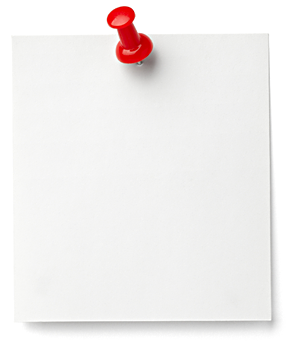 فكر/ي ما رأيك بمن يدخر الأموال و عليه واجبات و حقوق للناس لم يقم بأدائها :
لا يجوز له الادخار ، 
وعليه ان يؤدي حقوق
الناس وحق الله تعالى ان
 كان له زكاة.
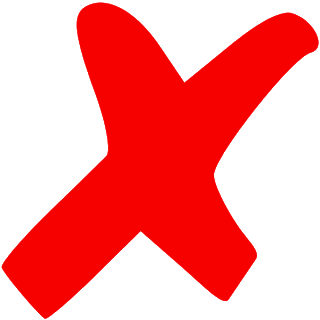 التفكير المنطقي
الادخار نوعان :
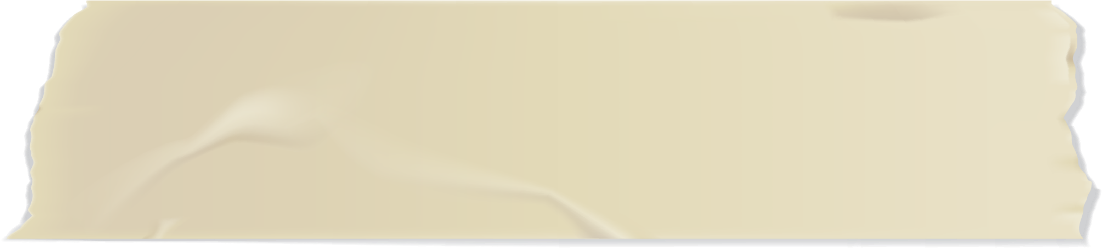 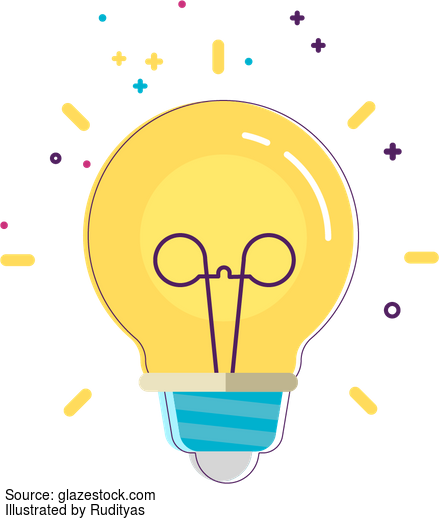 املئ/ي خريطة المفاهيم بأنواع الادخار وحكم كل نوع:
خريطة مفاهيم
صياغة أسئلة!
عزيزي الطالب المُبدع/ عزيزتي الطالبة المُبدعة:
كون/ي أسئلة عن الدرس باستخدام جميع أدوات الاستفهام 
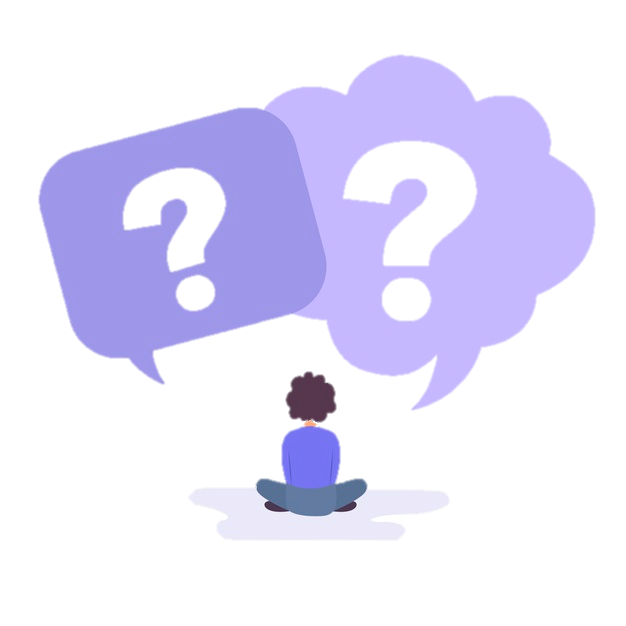 كيف؟
لماذا؟
متى؟
هل؟
ما؟
بارك الله فيكم ابنائي الطلاب ، بناتي الطالبات ..
ووفقكم لما يُحب ويرضى
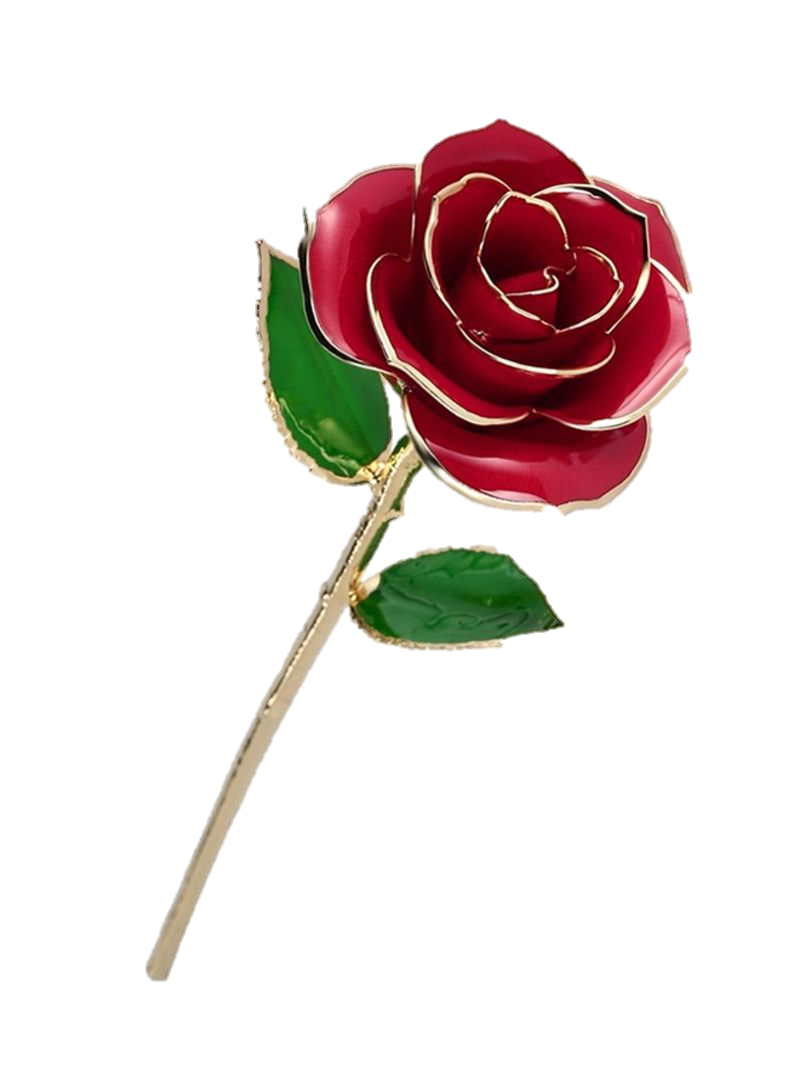 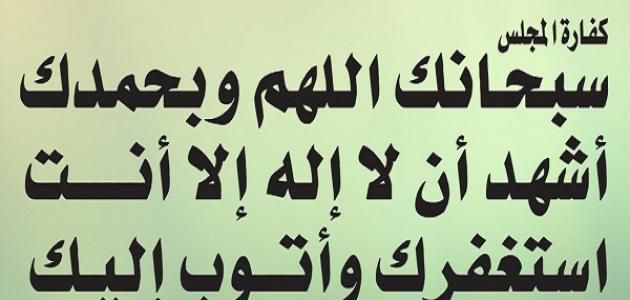 للمزيد من العروض
 Sukadesign
+966 564378627
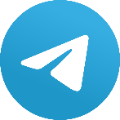